مقاييس النزعة المركزية
2.1.مقاييس النزعة المركزية
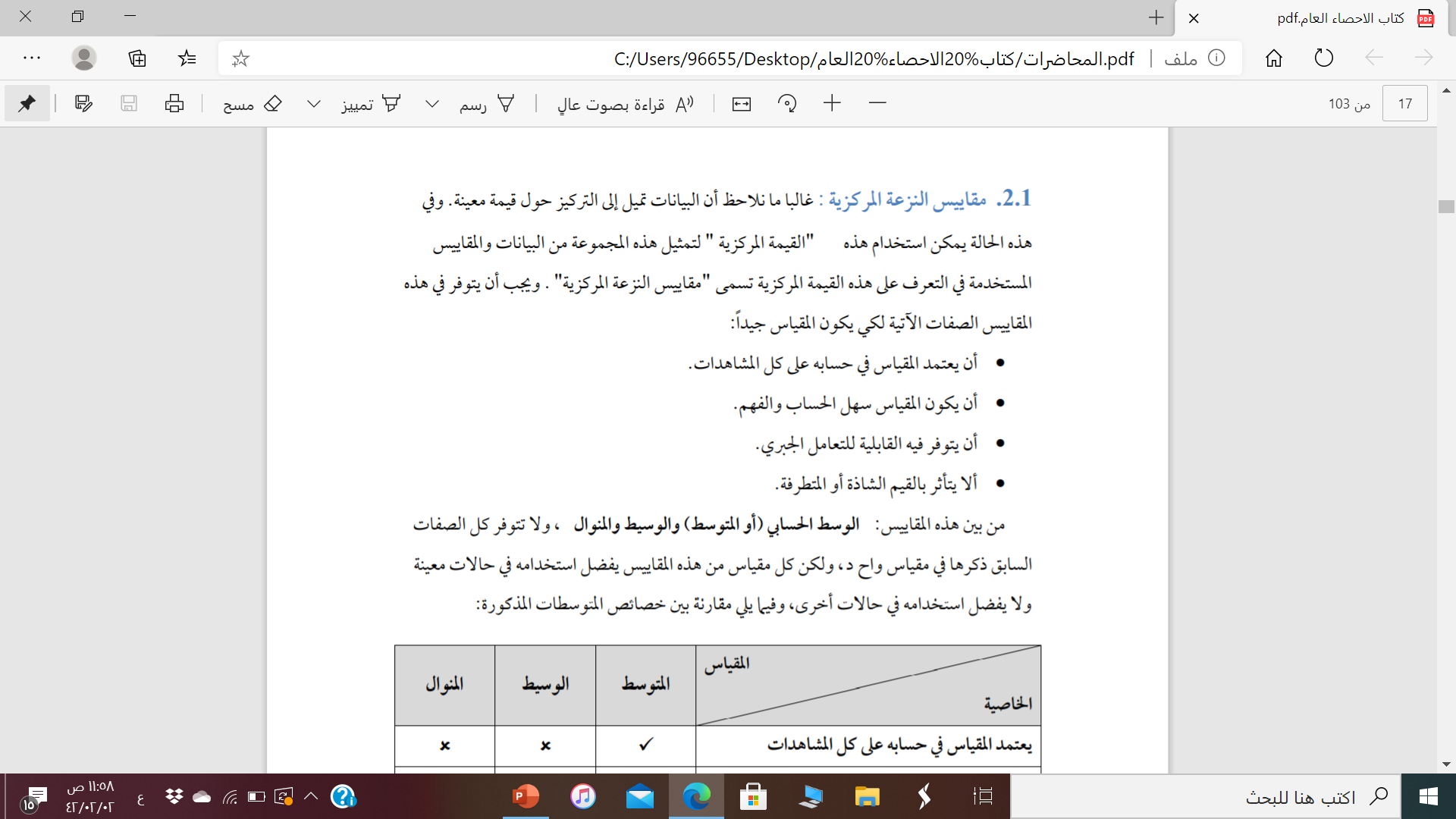 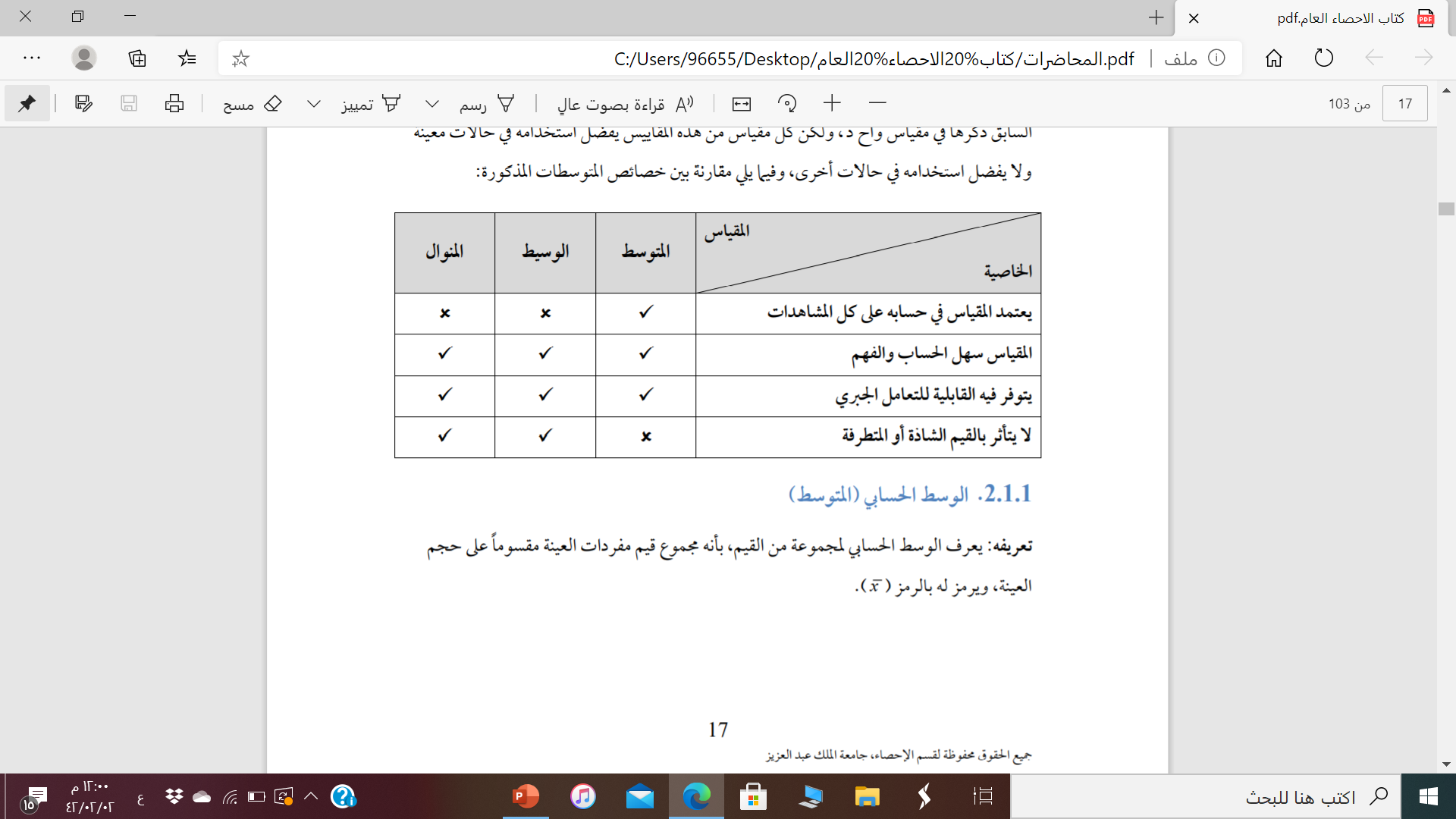 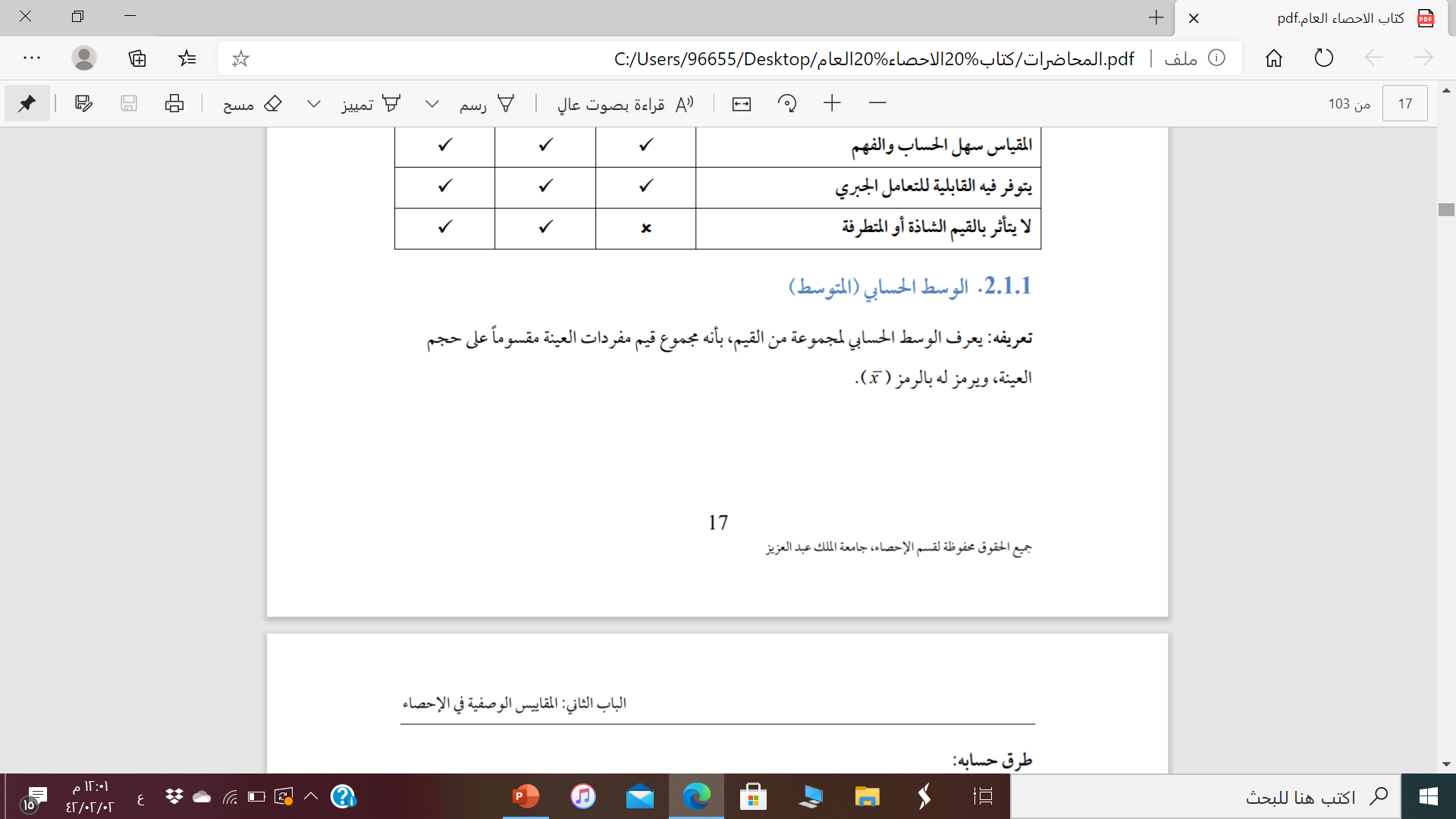 .2.1.1 الوسط الحسابي ( المتوسط )
طريق حسابه:
(أولاً):
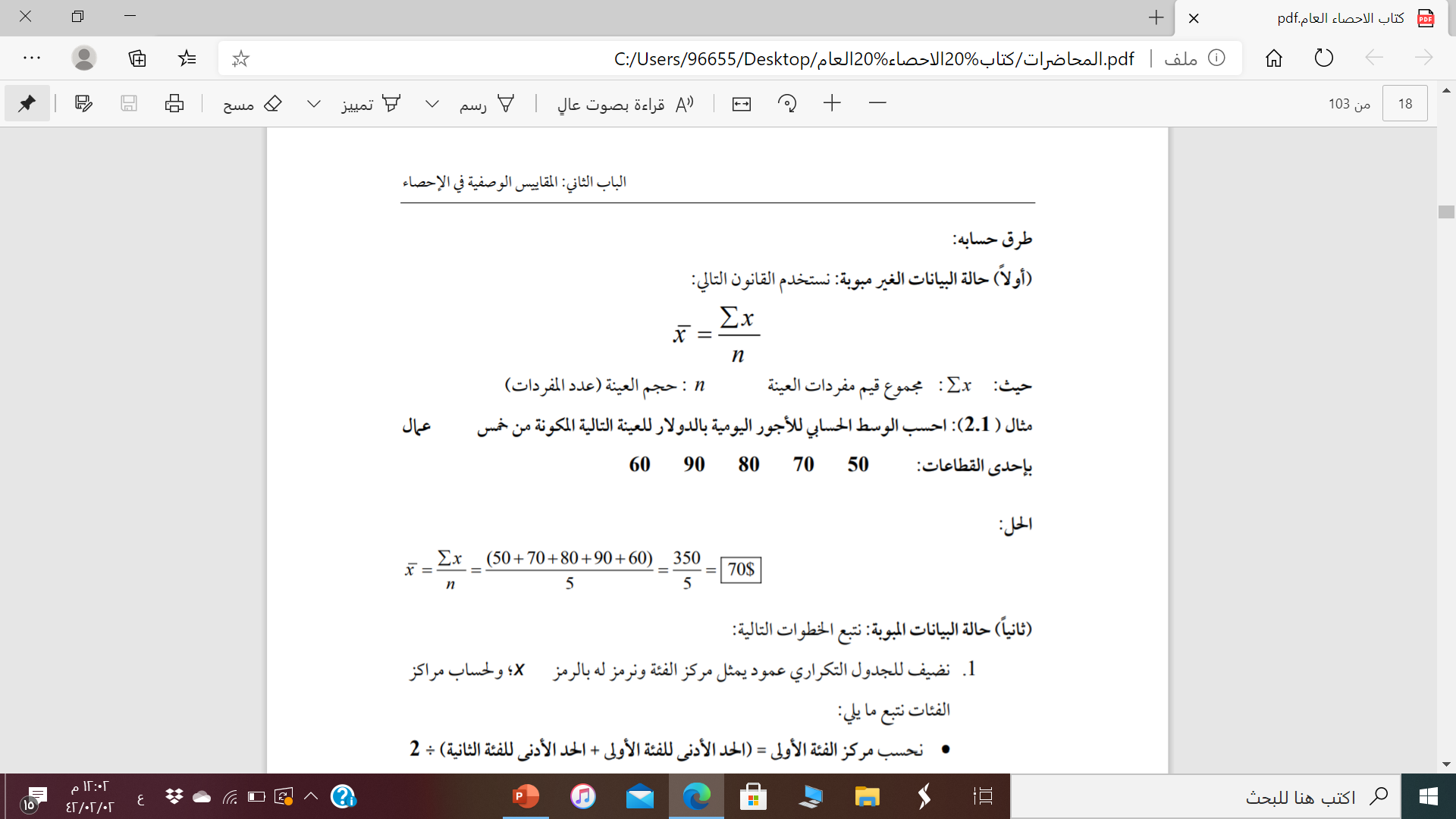 مثال(2.1)
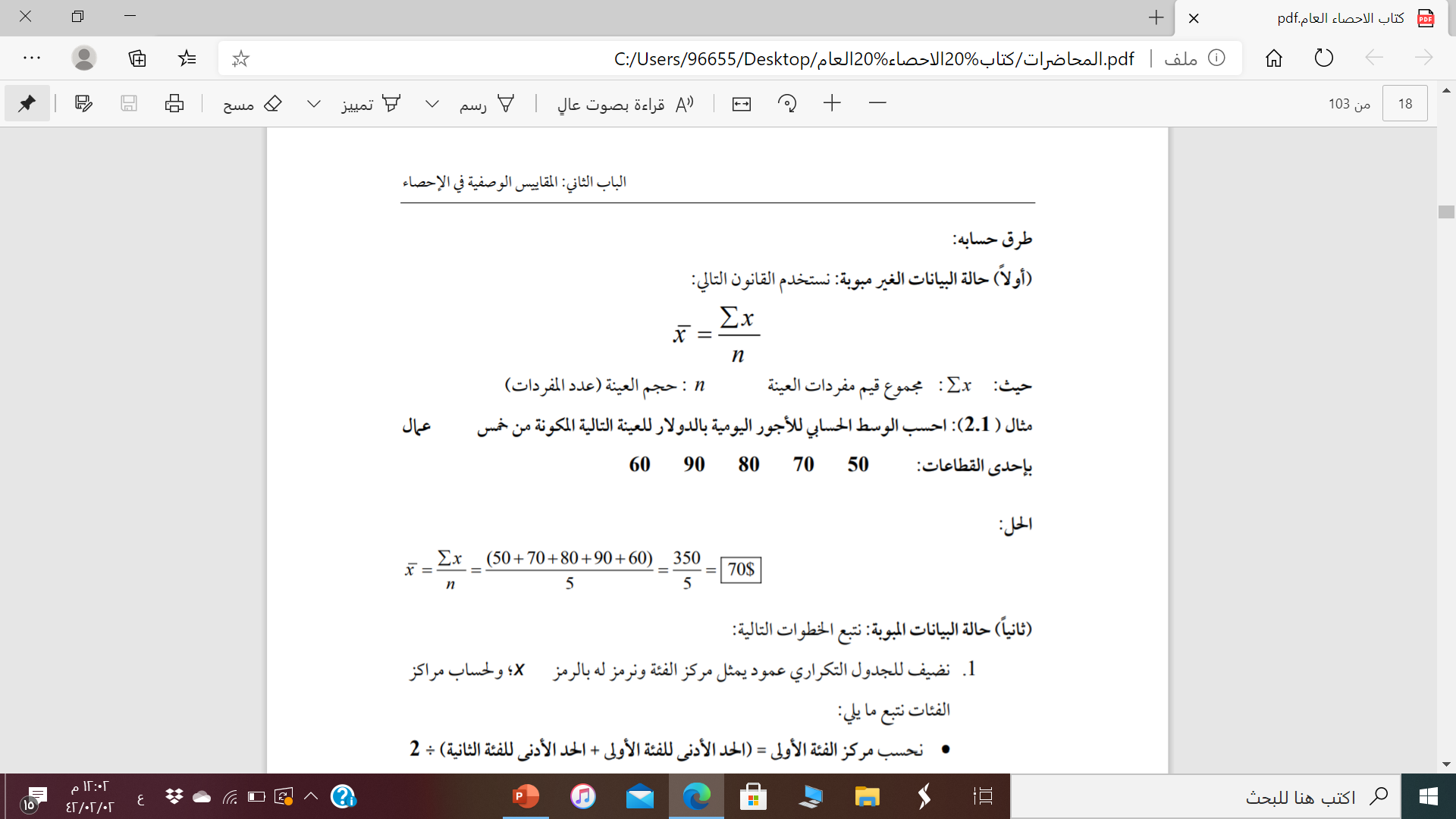 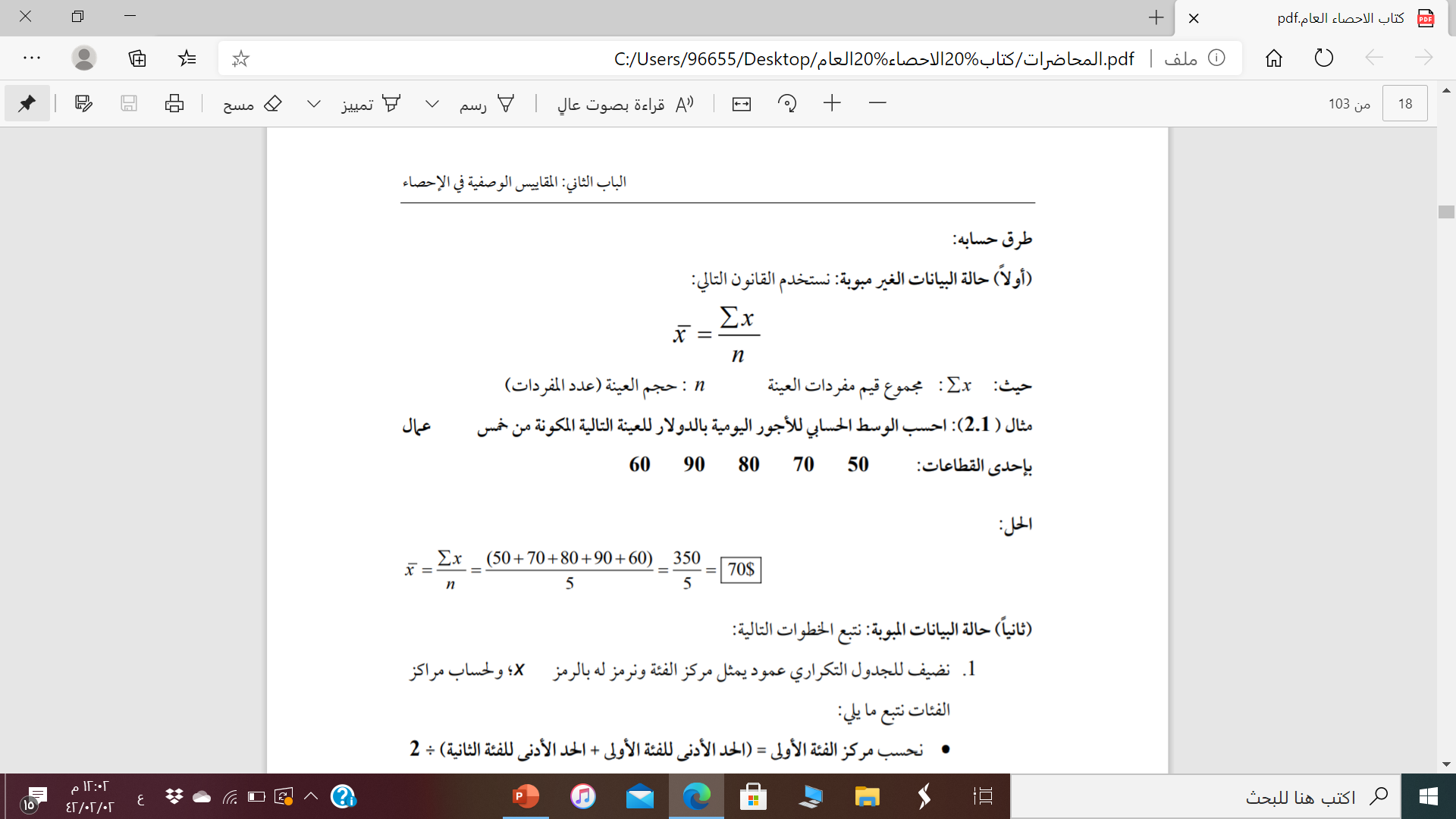 (ثانياً):
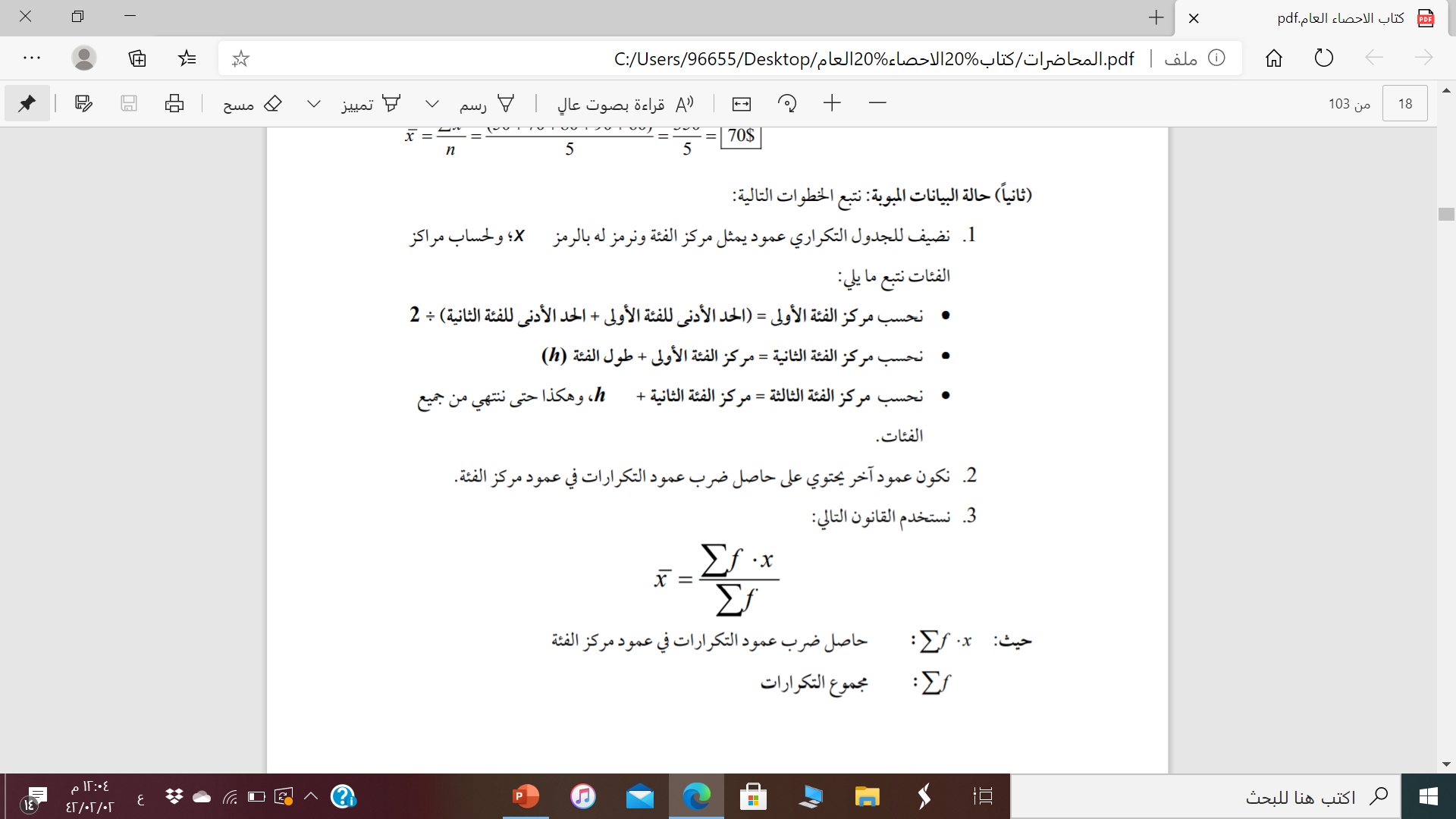 مثال(2.2)
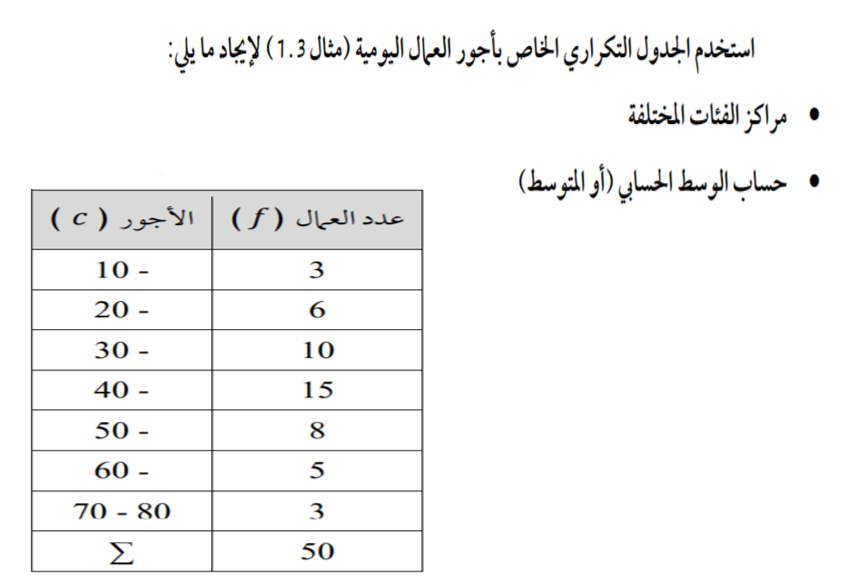 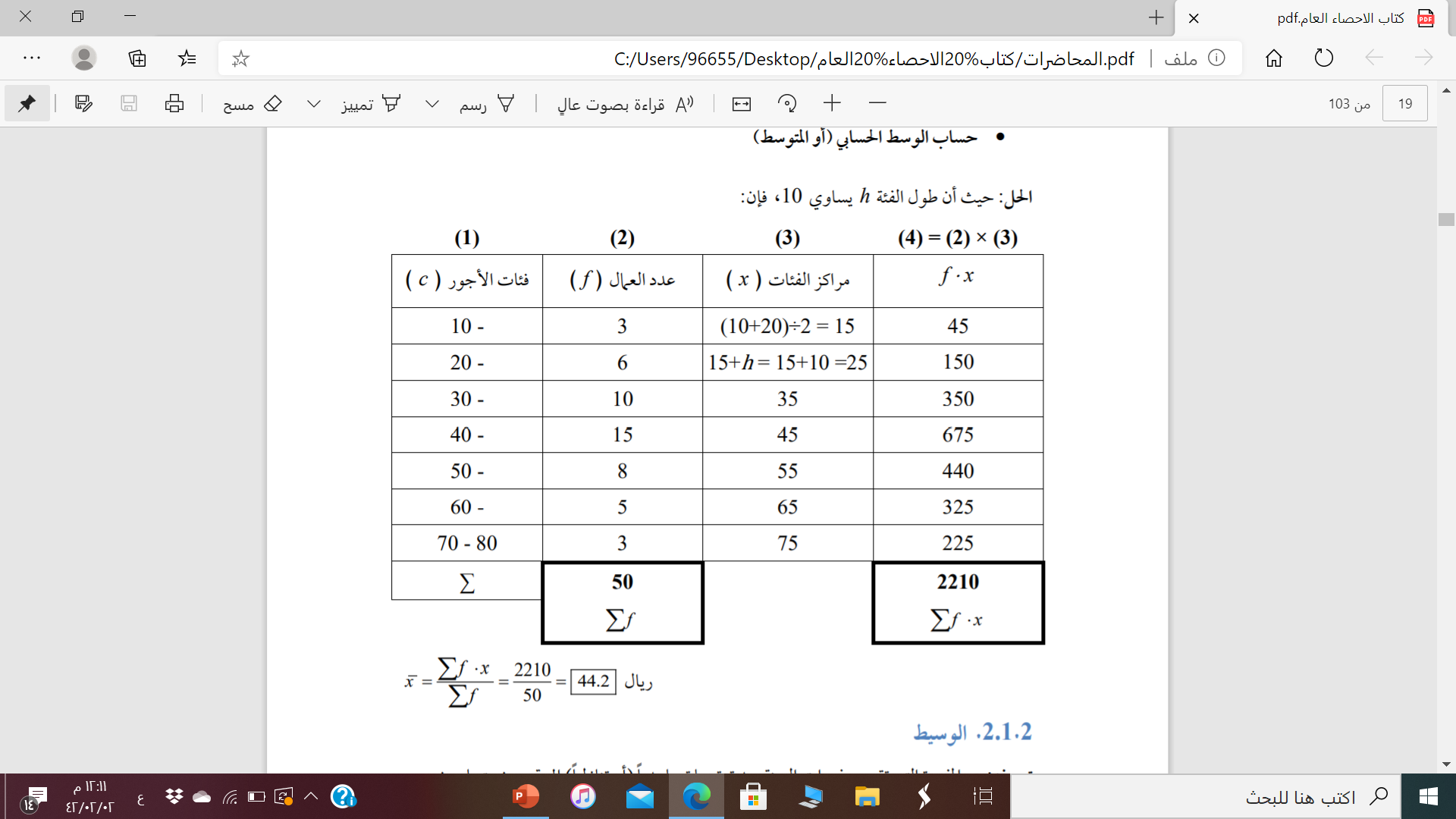 .2.1.2 الوسيط
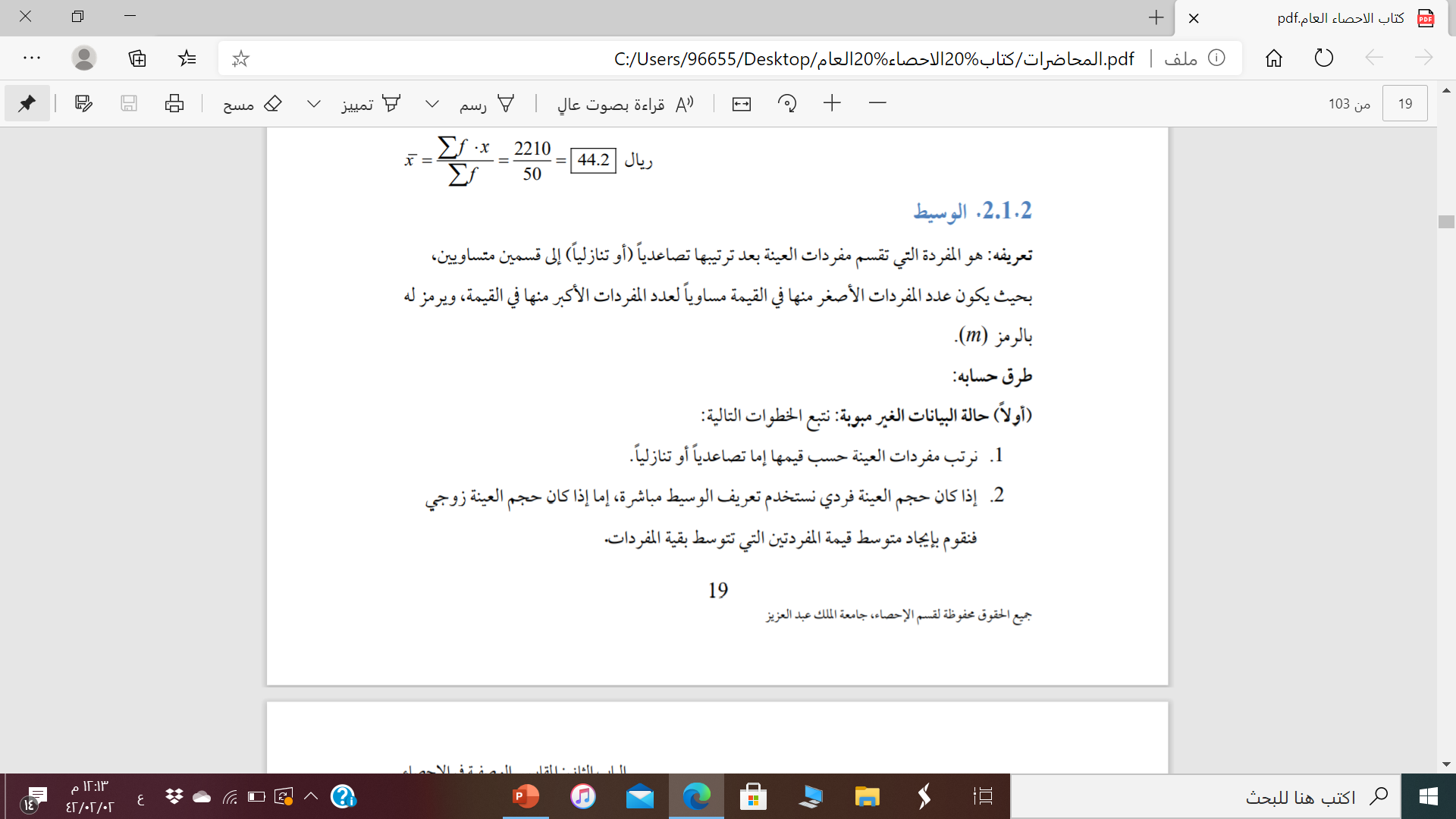 طريق حسابه:
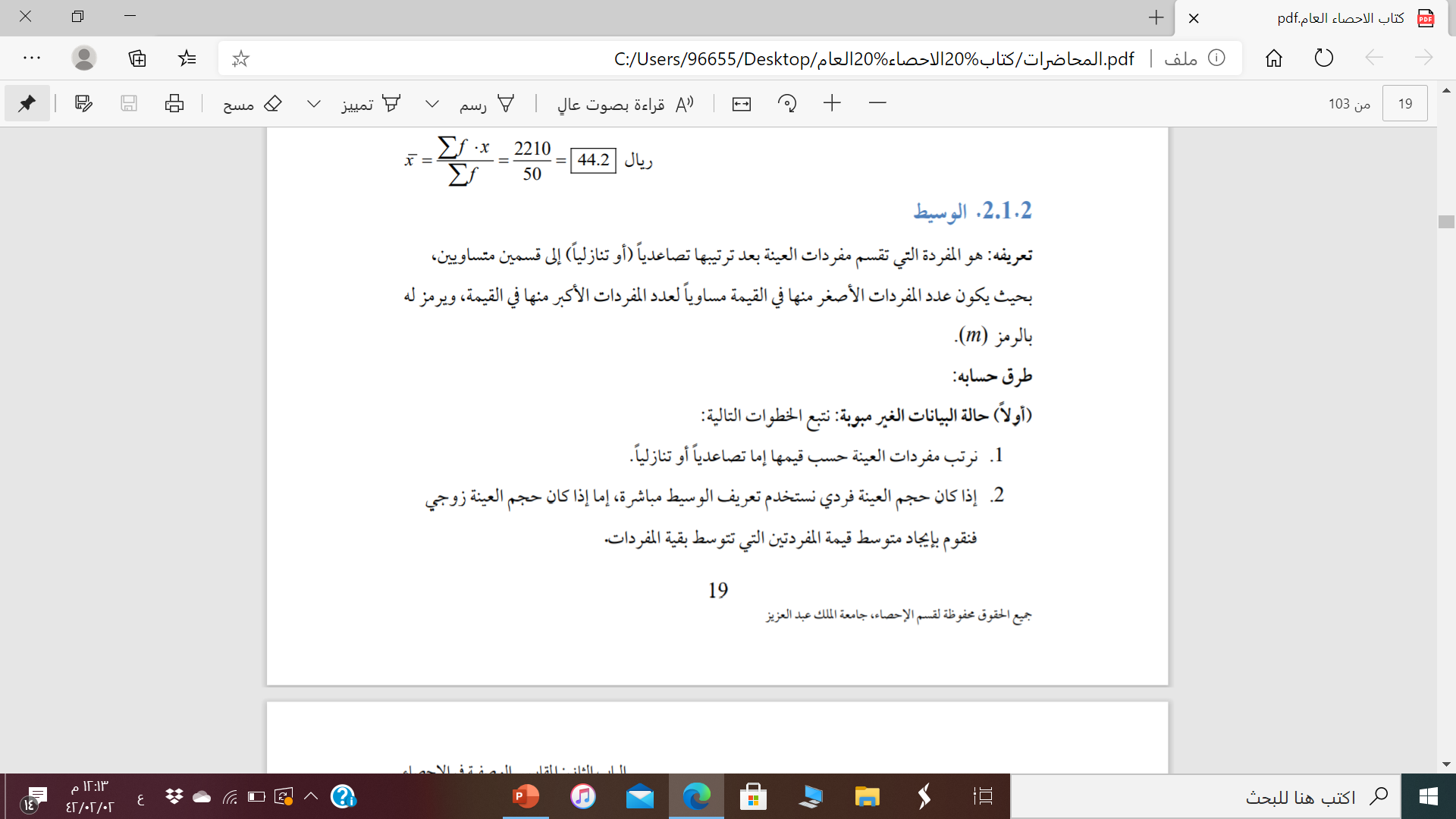 مثال(2.3)
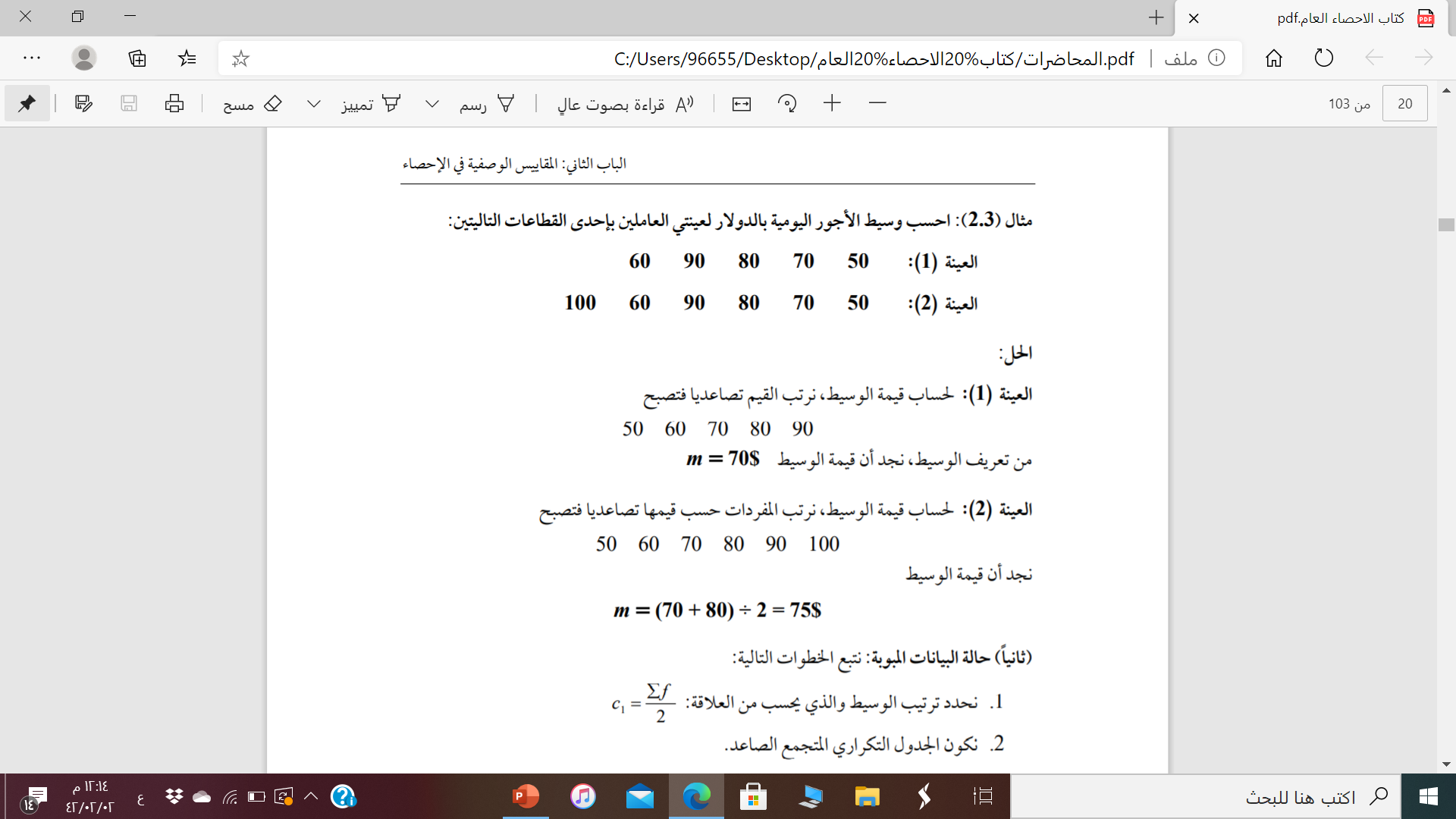 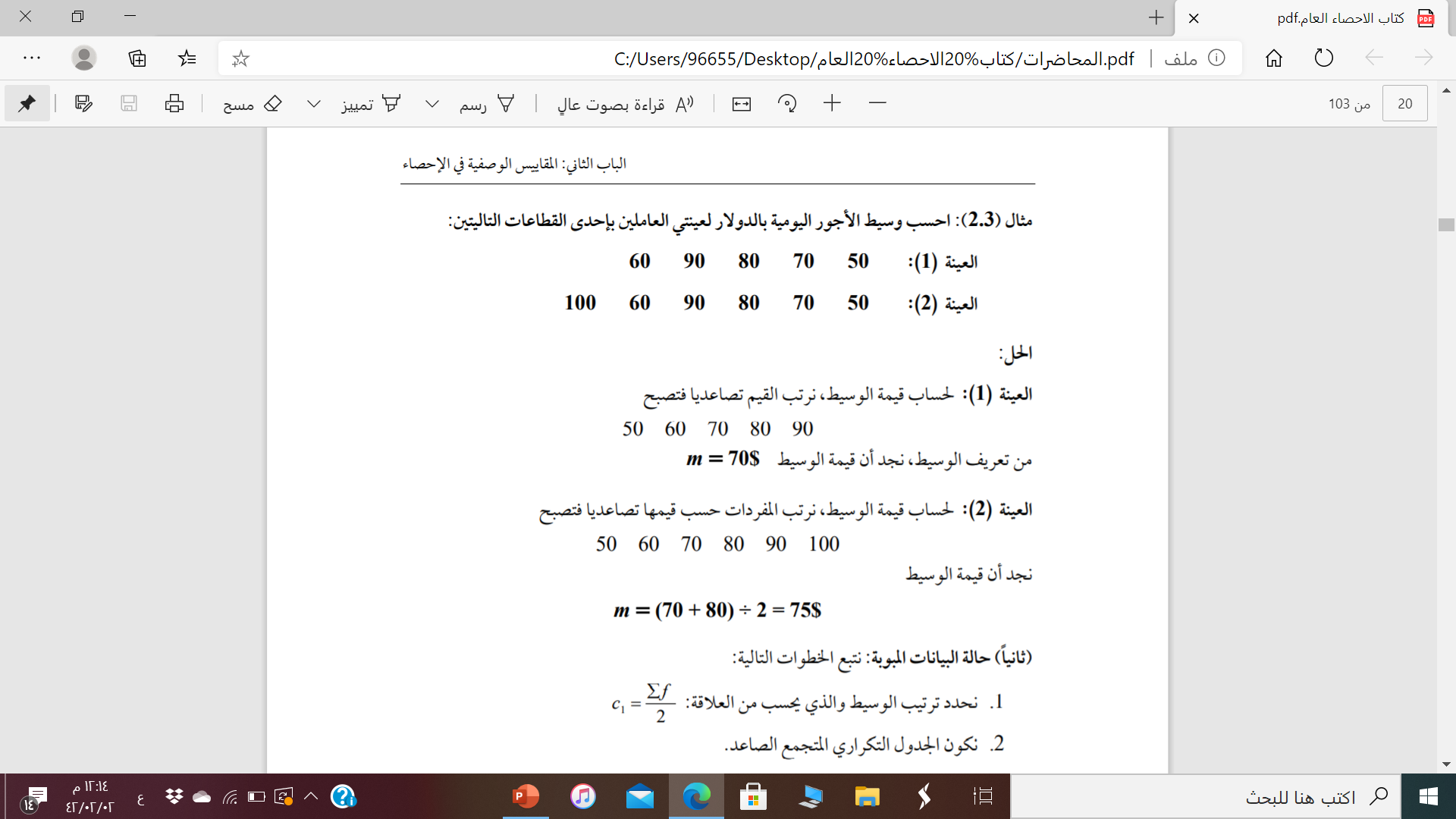 .2.1.3المنوال
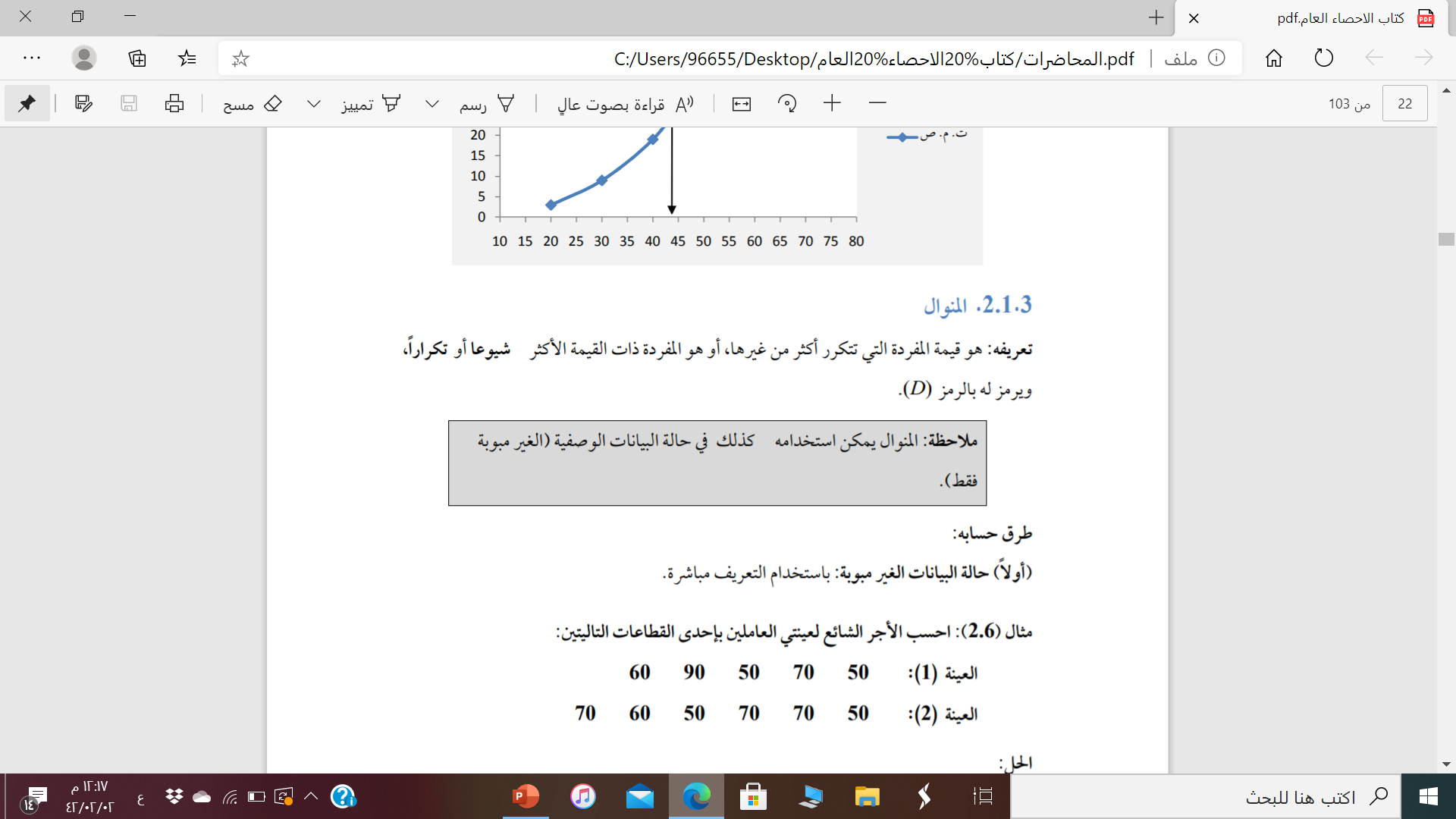 طريق حسابه:
(أولاً):
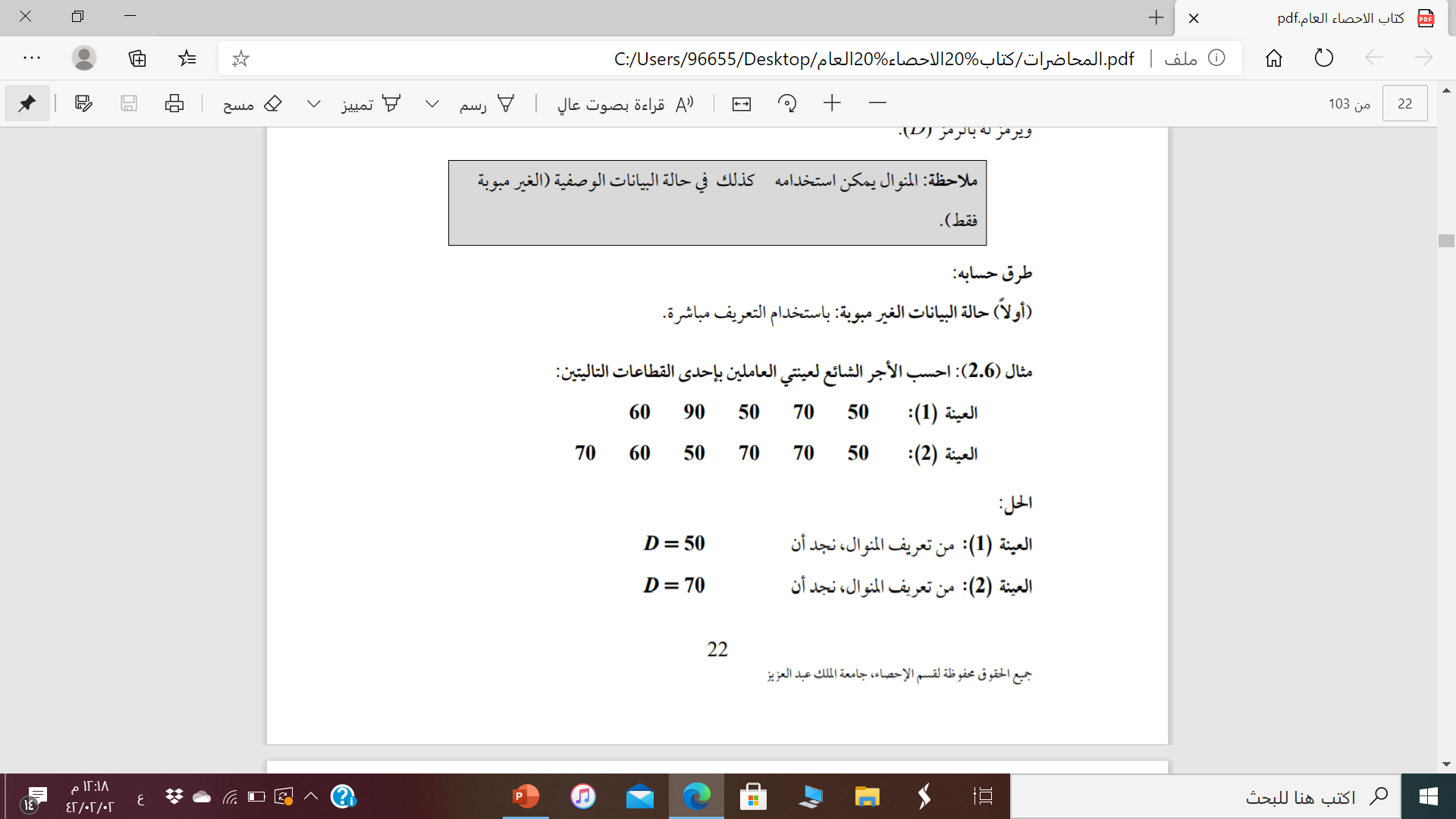 مثال(2.3)
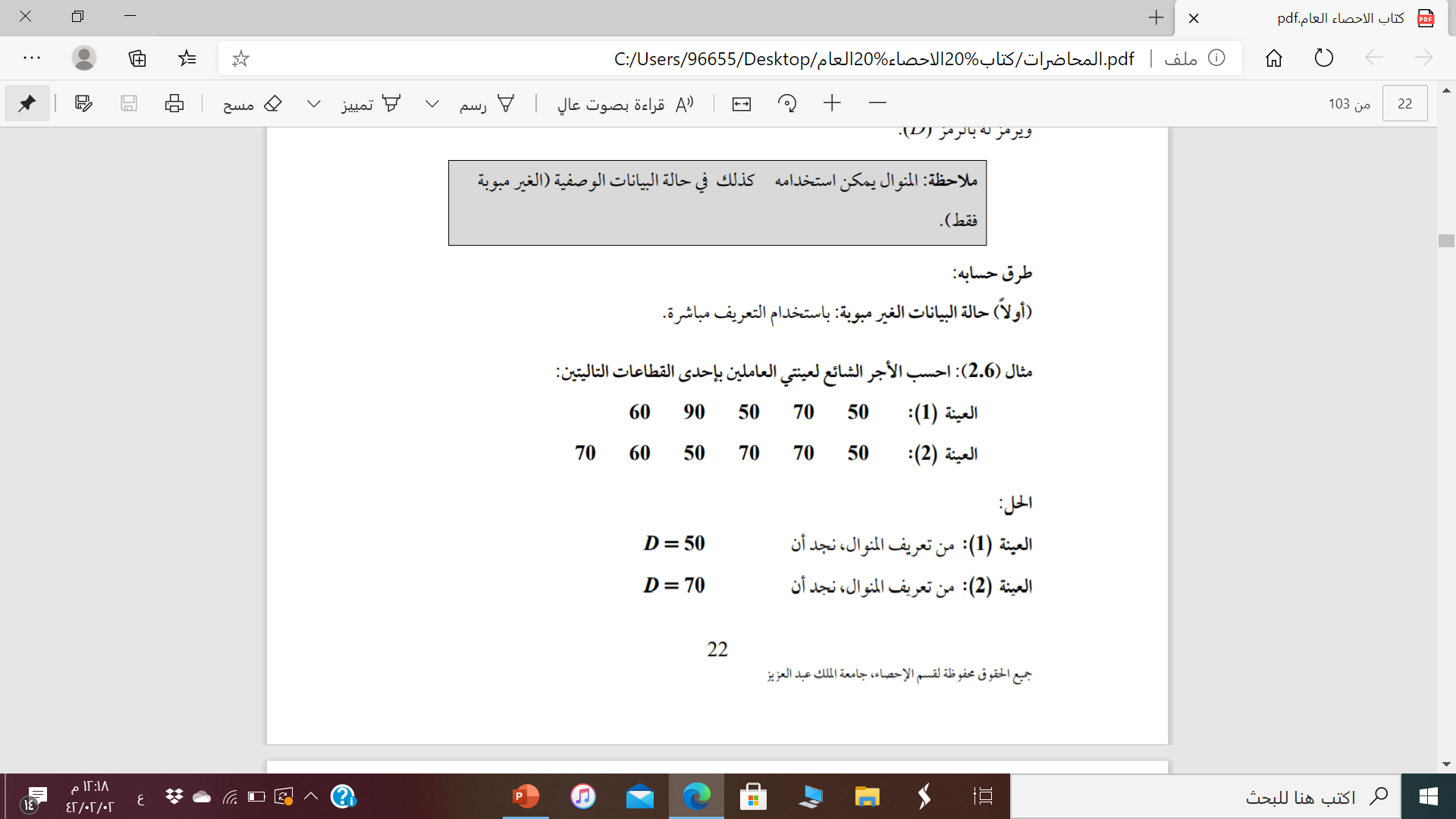 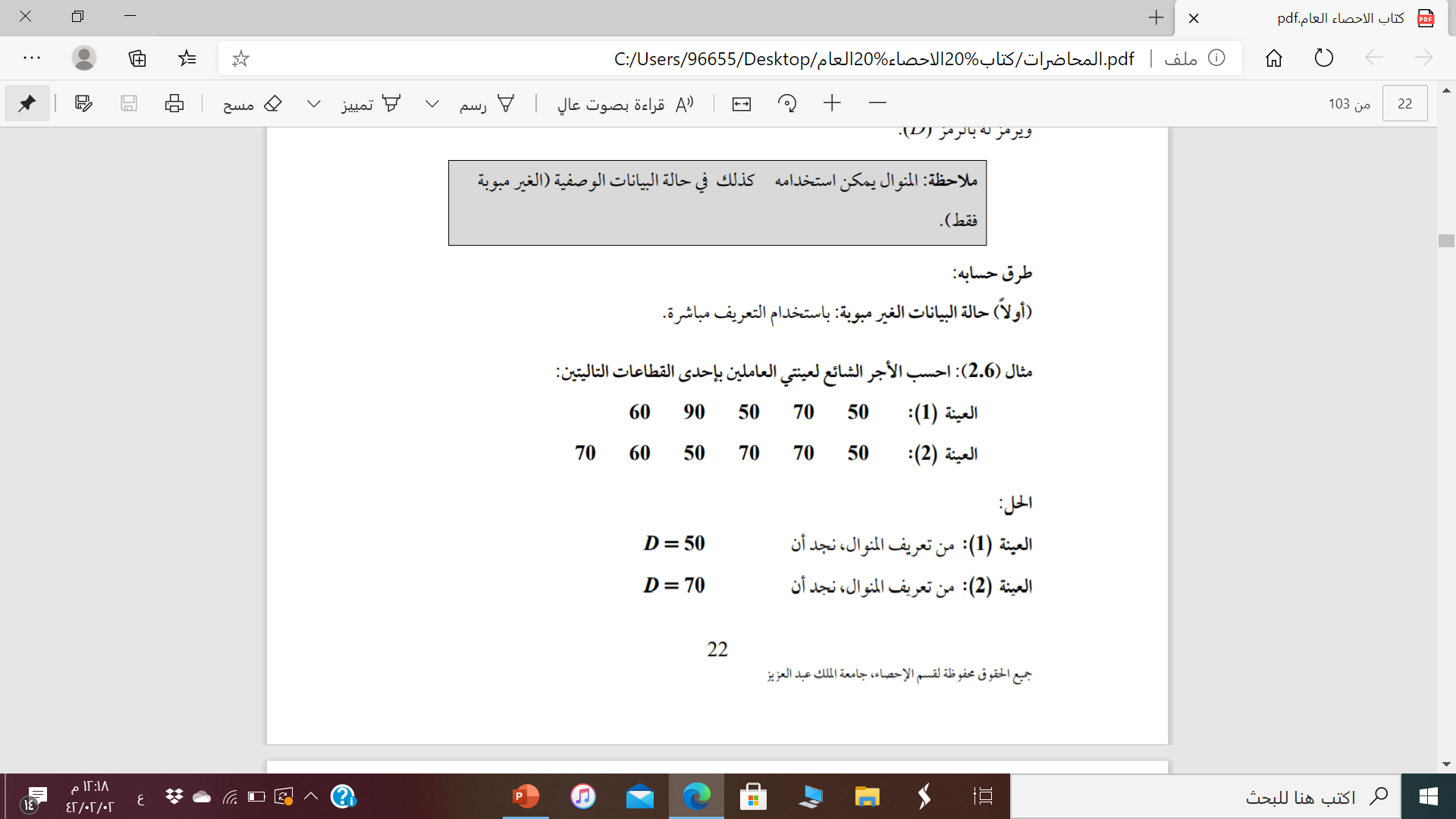 (ثانياً):
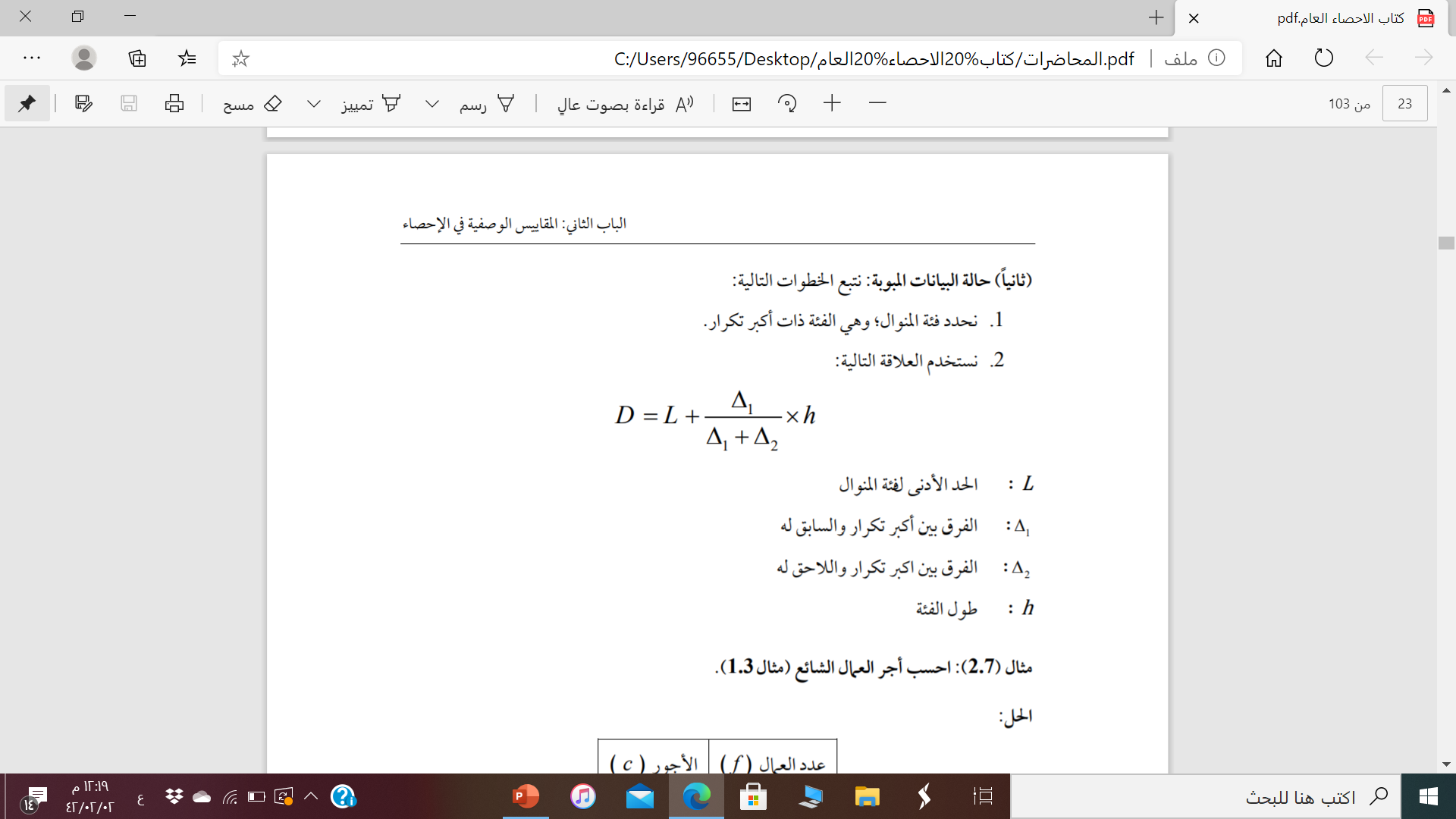 مثال(2.7)
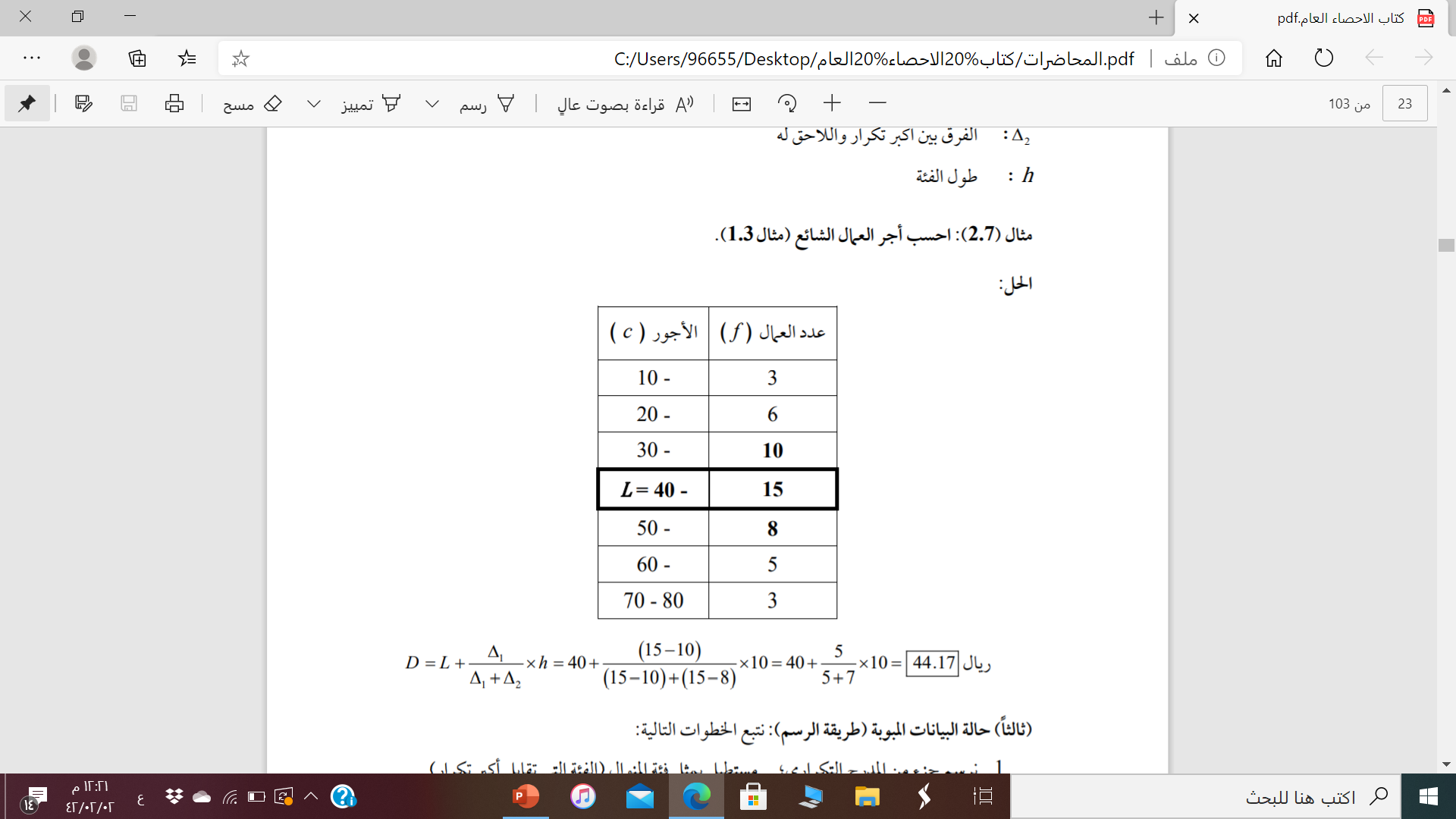 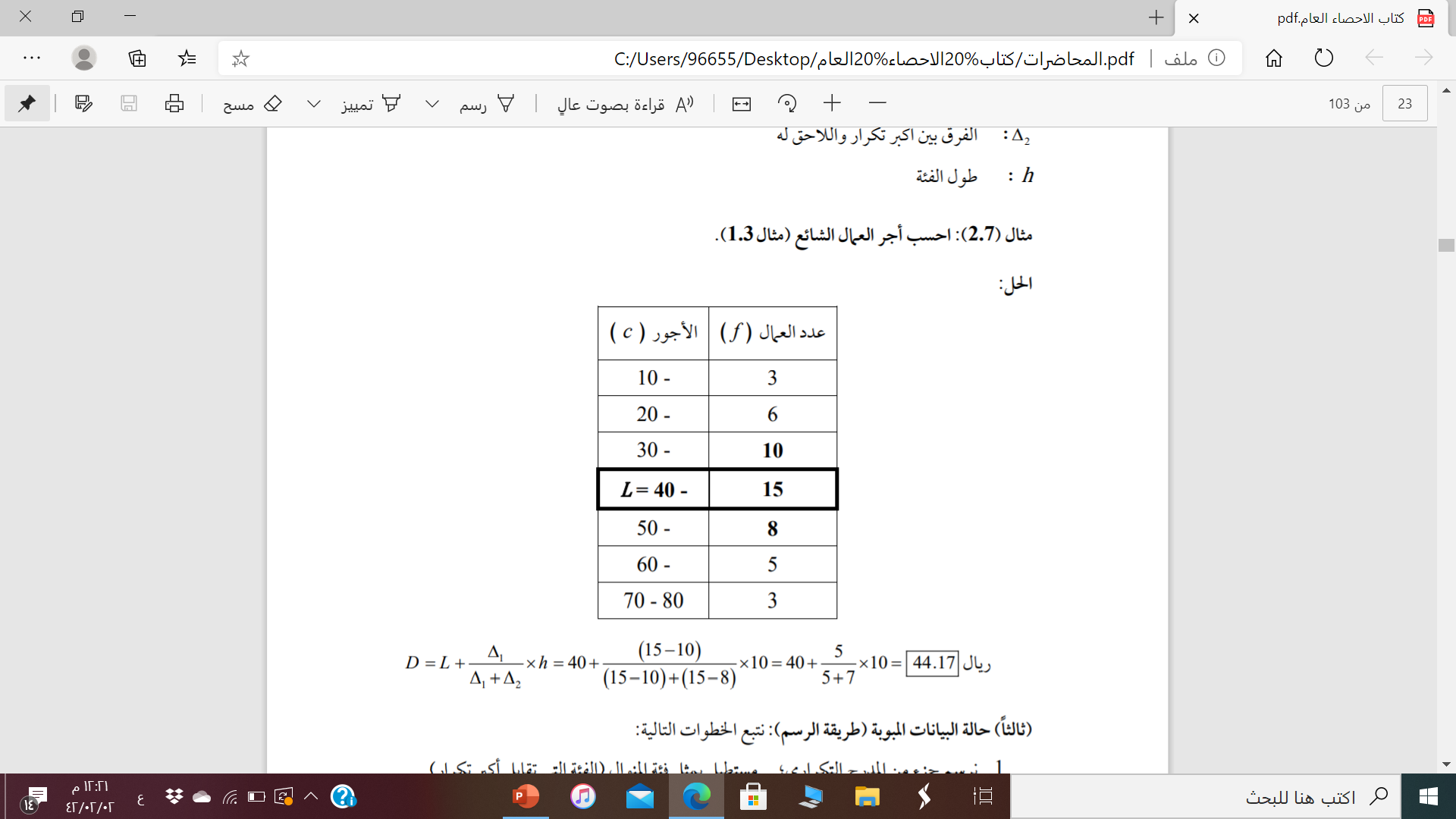